Méthodes pour factoriser
2 minutes
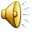 Thème :
3 minutes
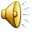 Thème :
CORRECTIONS
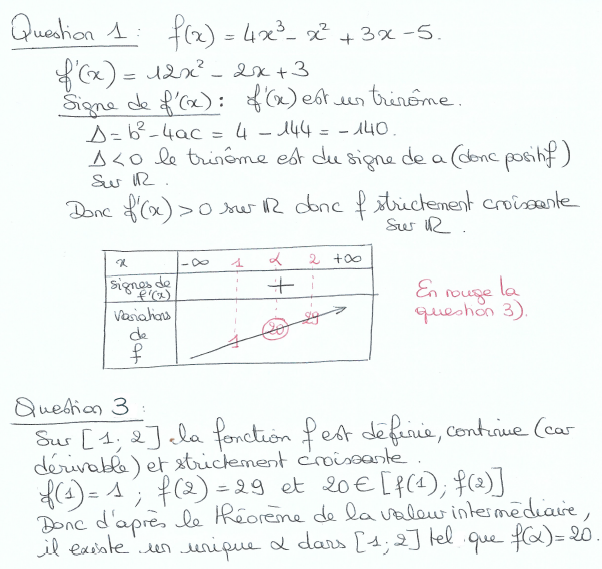 FIN